2019
PowerPoint Template
powerpoint template designed by freeppt7.com
CONTENTS
Add your text here and write down your idea  thank you
Add your text here and write down your idea  thank you
Add your text here and write down your idea  thank you
Add your text here and write down your idea  thank you
PART ONE
ADD YOUR TITLE HERE
YOUR TITLE
YOUR TITLE
YOUR TITLE
Add your text here and write down your idea thank you add your text here and write down
Add your text here and write down your idea thank you add your text here and write down
Add your text here and write down your idea thank you add your text here and write down
ADD YOUR TITLE HERE
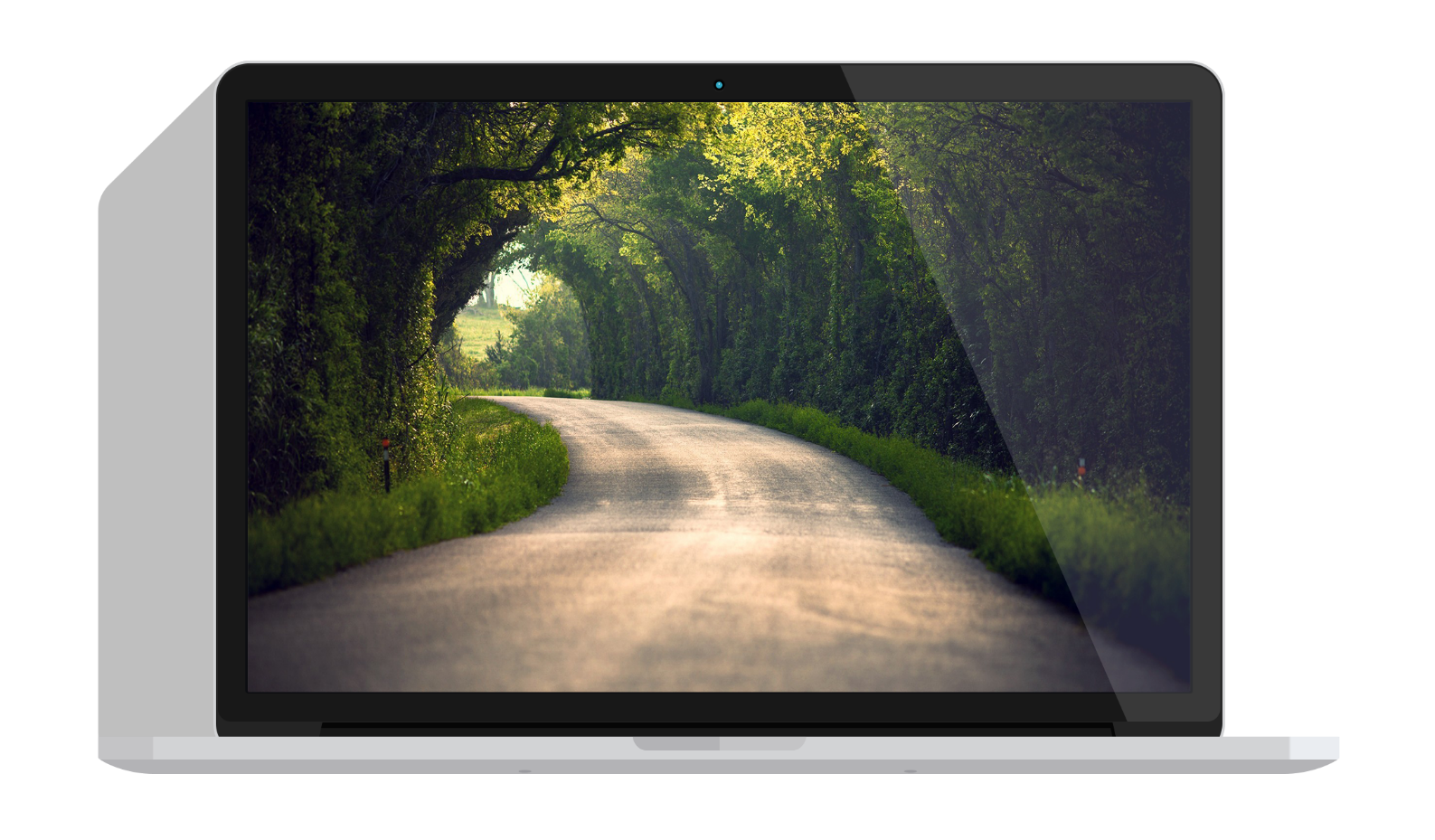 01
ADD YOUR TEXT HERE
02
ADD YOUR TEXT HERE
03
ADD YOUR TEXT HERE
ADD YOUR TITLE HERE
Add your text here and write down your ideas here thank you add your text here and write down your ideas here thank you add your text here and write down your ideas here thank you add your text here
04
ADD YOUR TEXT HERE
PART TWO
ADD YOUR TEXT HERE
ADD YOUR TITLE HERE
Add your text here and write down your ideas here thank you add your text here
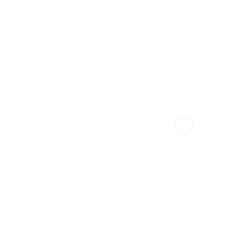 Add your text here and write down your ideas here thank you add your text here and write down your ideas thank you
Add your text here and write down your ideas here thank you add your text here and write down your ideas
Add your text here and write down your ideas here thank you add your text
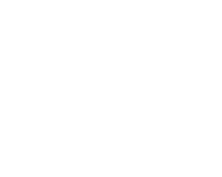 OPTION 01
OPTION 02
OPTION 03
OPTION 04
ADD YOUR TITLE HERE
53%
Add your text here and write down your personal ideas thank you very much
Add your text here and write down your personal ideas thank you very much
Add your text here and write down your personal ideas thank you very much
Add your text here and write down your personal ideas thank you very much
75%
45%
20%
PART THREE
ADD YOUR TEXT HERE
ADD YOUR TITLE HERE
Add your text here and write down your ideas thank you add your text here and write down your ideas thank you add your text here and write down your ideas thank youadd your text here and write down your ideas thank you add your text here and write down your ideas thank you add your text here and write down your ideas thank you add your text here and write down your ideas thank you  add your text here and write down
ADD YOUR TITLE HERE
ADD YOUR TITLE HERE
ADD YOUR TEXT
ADD YOUR TEXT
Add your text here and write down your ideas thank you add your text here and write down your ideas thank you add your text here and write down your ideas
Add your text here and write down your ideas thank you add your text here and write down your ideas thank you add your text here
ADD YOUR TEXT
ADD YOUR TEXT
Add your text here and write down your ideas thank you add your text here and write down your ideas thank you add your text here and write down your ideas
Add your text here and write down your ideas thank you add your text here and write down your ideas thank you
PART FOUR
ADD YOUR TEXT HERE
ADD YOUR TITLE HERE
YOUR TITLE
YOUR TITLE
Add your text and write down your ideas here thank you
Add your text and write down your ideas here thank you
YOUR 
TITLE
YOUR TITLE
YOUR TITLE
Add your text and write down your ideas here thank you
Add your text and write down your ideas here thank you
ADD YOUR TITLE HERE
ADD YOUR TEXT HERE
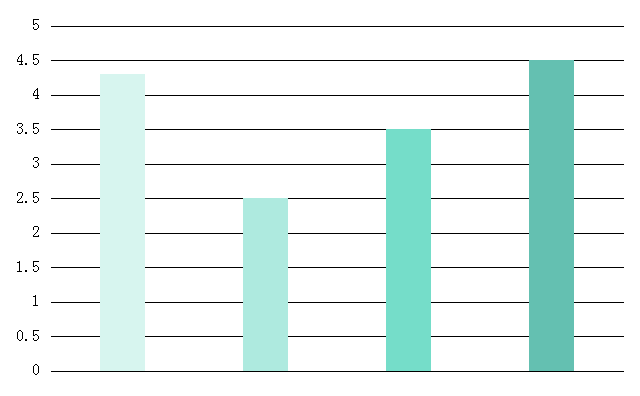 Add your text here and write down your ideas thank you add your text here and write down your ideas thank you add your text here add your text here thank you
ADD YOUR TEXT HERE
Add your text here and write down your ideas thank you add your text here and write down your ideas thank you add your text here add your text here thank you
THANKS
SALUTE  TO APPLE.INC